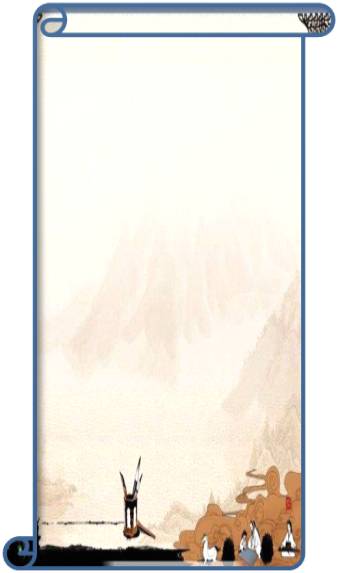 万卷书  万里路
勤思考  善实践
书 目 推 荐

2017年第4期
鄂尔多斯市委党校信息资料中心
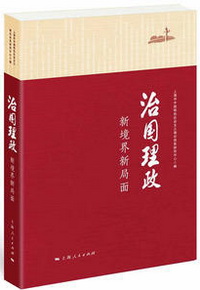 书  名：《治国理政：新境界新局面》

作  者：上海市中国特色社会主义理论体系研究中心 编 

ISBN  ：9787208142022

出版社：上海人民出版社

定  价：68.00元
展现在我们眼前的《治国理政：新境界新局面》一书，是在2016年开展的全市性“学习治国理政新理念新思想新战略与全面建成小康社会”理论征文活动基础上经过论文评选编辑而成的。　　为组织沪上专家学者深入研究党的十八大以来党中央治国理政新理念新思想新战略，深入研究落实“四个全面”战略布局和五大发展理念、推进全面建成小康社会的重大实践活动，年初，中共上海市委宣传部、市委党史研究室、市委党校、市教卫工作党委，上海市社联、上海社科院、上海市中国特色社会主义理论体系研究中心（研究会）等单位，按照中央的部署和市委的总体要求，决定开展“学习治国理政新理念新思想新战略与全面建成小康社会”理论研讨征文活动，在征文活动基础上召开理论研讨会，并于3月16日发出《上海市“学习治国理政新理念新思想新战略与全面建成小康社会理论研讨征文活动”通知》，明确提出了征文活动的指导思想和研讨主题，规定了研讨会论文的组织、选题、报送等各项事宜。
内容简介
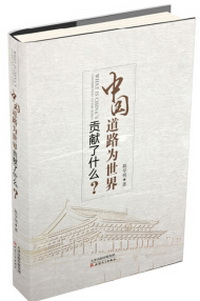 书  名：《中国道路为世界贡献了什么？》

作  者：陈学明

ISBN  ：9787201115702

出版社：天津人民出版社

定  价：35.00元
中国道路是一条中国人民自己选择的发展之路，改革开放三十余年来，我们高举中国特色社会主义伟大旗帜，在人民群众的伟大实践中开创了中国特色社会主义的新路。这条新路不仅实现了中国自身的发展飞跃，其开创更是一个具有世界历史意义的重大事件。该书正是为阐释、剖析这一世界历史意义而作。　　该书视角宏阔，论证充分，有助于我们深入认识中国发展道路的特色和优越性，且充分证明了一个道理：各国都能找到适合自己的发展道路，所谓“历史的终结”根本就不存在，这应是中国道路对世界的大意义，也是该书的主旨及价值所在。
内容简介
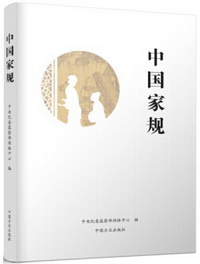 书  名：《中国家规》

作  者：中央纪委监察部网络中心 著 

ISBN  ：9787517403425

出版社：中国方正出版社

定  价：68.00元
家规是治家教子、修身处世的重要载体，是中华民族传统文化的重要内容。《中国家规》一书是中央纪委监察部网站在栏目《中国传统中的家规》基础上，历时一年，精心打造的历史文化精品读物。　　全书起于春秋时期孔子，止于晚清梁启超，紧紧围绕中华传统文化传承，详细梳理了中国传统家规家训的发展脉络，既讲述人物经历、家族变迁、家规传承，又大量摘编历史文化知识点和人文地理信息。本书由中央文史馆馆员、清华大学国学研究院院长陈来教授作序，二月河、冯骥才、唐浩明、王跃文等几十位专家学者对家规进行了精彩点评。
内容简介
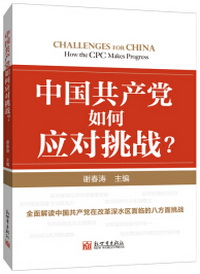 书  名：《中国共产党如何应对挑战？ 》

作  者：谢春涛

ISBN  ： 9787510448669

出版社：新世界出版社

定  价：36.00元
《中国共产党如何应对挑战？》根据中共十八大暨十八届三中全会精神，向读者讲述了我党面临的八个方面挑战。对每一个方面的挑战，都力求讲明以下问题：困难和挑战之严峻；问题由来及原因；中央应对之思路；实践效果及前景。绪论根据十八大及十八届三中全会精神及国外人士的观察，简要讲出困难和挑战。结语从党九十多年来不断攻坚克难的历史，讲出党有能力逐步解决这些问题。本书主要涉及中国共产党面临的以下八个方面的挑战：一、如何保持经济持续健康发展；二、如何有序发展民主；三、如何提高国家文化软实力；四、如何实现社会稳定和谐；五、如何加强生态文明建设；六、如何促进国家和平统一；七、如何营造和平稳定的外部环境；八、如何惩治和预防腐败。
内容简介
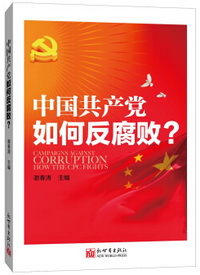 书  名：《中国共产党如何反腐败》

作  者：谢春涛

ISBN  ： 9787510454288

出版社：新世界出版社

定  价：36.80元
《中国共产党如何反腐败》力求全面反映以习近平同志为总书记的党中央为反对腐败、建设廉洁政治所做出的努力。《中国共产党如何反腐败》反映了党中央关于反腐败的思考和筹划、改进党的作风的进程和成效、惩处腐败分子的力度及影响、监督制约权力的措施和作业、纪检监察体制机智的改革和效果等方面的内容。
内容简介
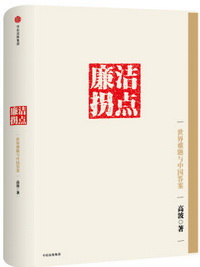 中华文明未有之大变局，全球治理可见的新黎明。
          腐败是人类公敌，反腐是世界难题。先发国家几乎都经历过腐败高发期，一些“成功国家”随后出现廉洁拐点期，而“失败国家”却陷入“现代化陷阱”，甚至贪腐成灾。人类历史为何会有廉洁拐点？中国廉洁拐点将呈现什么形态？
          读懂中国，先读懂中国共产党；讲好中国故事，先讲好中国共产党的故事。以往国际社会解读“中国奇迹”偏重经济治理，忽视政治治理特别是执政党党内治理与国家治理的“共生关系”。中共十八大以来，从“立八规”到“反四风”，从网上监督问责到海外追逃追赃，从纪律检查体制改革到国家监察体制改革……带来治理腐败原创性贡献与世界级表现。然而，这是改革深水区的“应激反应”，还是不以人的意志为转移的廉洁拐点？这将会给政治社会生态带来什么趋势性变化？
        《廉洁拐点》立足国际与国内两种视野、历史和现实双向思考，剖析美国、瑞典、新加坡等20世纪内向型廉洁拐点，解读中共十八大后以腐败治理和党内治理为肯綮的“新治理革命”。本书指出，随着新治理革命的到来，中国将迎来21世纪全球双重外向型大国廉洁拐点。同时，治理腐败永远在路上，廉洁拐点不是一劳永逸的终点，而是国家成长新起点。厚植廉洁拐点期的“民心红利”、“制度红利”和“法治红利”，固化长期执政党加强自我革命和党内治理的战略定力与“治理红利”，将提升中国政治的确定性、国家治理的稳定性和经济社会发展的可预期性，为世界经济全面复苏提供“中国新动能”。
治理腐败能力是国家治理能力的重要体现，国际反腐新秩序是全球治理新体系的重要方面。当代中国共产党人以正风反腐为基点，实现党内治理与国家治理、国际治理的有效联动，走出既不同于欧美政党也不同于苏东共产党的治理新路，带来更多更好的国际公共产品和全球治理活力。这事关每个人的福祉。
书  名：《廉洁拐点:世界难题                  与中国答案》

作  者：高波

ISBN  ：9787508670423

出版社：中信出版集团

定  价：79.00元
内容简介
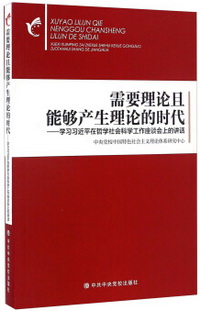 书  名：《需要理论且能够产生理论的时代 学习习近平——                    在哲学社会科学工作座谈会上的讲话 》

作  者：中央党校中国特色社会主义理论体系研究中心

ISBN  ：9787503552625

出版社：中共中央党校出版社

定  价：58.00元
本书是关于哲学社会科学作为人类认识世界、改造世界的重要工具，历来是推动历史发展和社会进步的重要力量。人类社会每一次重大跃进，人类文明每一次重大发展，都离不开哲学社会科学的知识变革和思想先导。我们党历来重视理论建设和繁荣发展哲学社会科学。在新的历史起点上繁荣发展哲学社会科学，结合中国特色社会主义伟大实践，推进理论创新和知识创新，加快构建中国特色哲学社会科学，关系坚持和发展中国特色社会主义，关系“两个一百年”奋斗目标、中华民族伟大复兴中国梦的成功实现。
内容简介
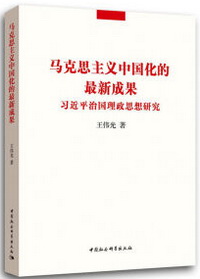 书  名：《马克思主义中国化的最新成果：                    习近平治国理政思想研究 》

作  者：王伟光

ISBN  ： 9787516177587

出版社：中国社会科学出版社

定  价：79.00元
党的十八大以来，习总书记围绕改革发展稳定、内政外交国防、治党治国治军等方面，发表了一系列讲话，以巨大的理论勇气和政治智慧，提出了许多富有创见的新思想、新观点、新论断、新要求，展示了新一届中央领导集体的执政思路。深入学习贯彻讲话精神是统一思想认识、明确改革前进方向的迫切需要，是当前全党的一项重大政治任务。本书收入作者撰写的学习、宣传习总书记系列重要讲话精神系列文章近30篇，具有十分重要的现实意义和出版价值。
内容简介
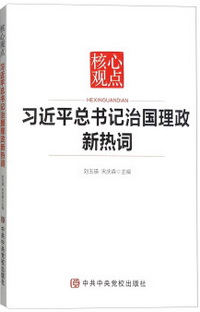 书  名：《核心观点：习近平总书记治国理政新热词 》

作  者：刘玉瑛，宋庆森 编 

ISBN  ： 9787503558337

出版社：中共中央党校出版社

定  价：32.00元
本书具有以下三个特点：一是具有鲜明的时代性。该书主要阐释党的十八大以来出现的新热词，是新形势下习总书记治国理政思想的鲜活呈现。二是具有很强的方向性。本书所论述的新热词全部来源于习总书记的讲话和访谈，其来源都是新华网、人民网、学习中国等党的媒体，体现了很强的政治性和方向性。三是具有全面性。该书的新热词涉及新形势下我国政治、经济、文化、社会、生态文明、党的建设和内政外交的方方面面，可以说是了解新形势下党的路线方针政策的微型百科全书。
内容简介
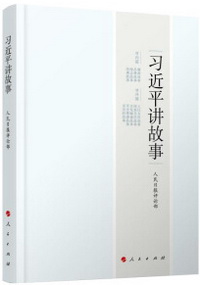 书  名：《习近平讲故事》

作  者：人民日报评论部 

ISBN  ：9787010178035

出版社：人民出版社

定  价：48.00元
“深刻道理要通过讲故事来打动人、说服人。”善讲故事是古今中外著名政治家、思想家的共同特点，更是中国共产党领袖的过人本领。　　总书记是讲故事的大家。他的讲话、文章，善于用讲故事的方式凝聚共识、解惑释疑，把深刻的思想、抽象的理论，转化为鲜活的故事、生动的例子。总书记所讲的故事，具体而生动、通俗而深刻，体现了对内政外交、治党治国的深刻思考，深蕴“中国智慧”，承载“中国道路”，既接地气、有文气，更见视野、显水平，也折射出他深厚的思想底蕴和人文情怀。　　本书分为对内篇、对外篇。对内篇汇集了总书记讲述的廉政、品格、励志、治理等方面的故事；对外篇侧重于人民友好、国家交往、文化融通、历史情感等方面的故事。每则故事都配以“延伸阅读”，丰富故事细节，还原故事语境，让读者对这些故事有更全面、更立体、更深刻的理解，更好地体悟故事背后的改革发展之道、大国外交之道、修身为人之道。
内容简介
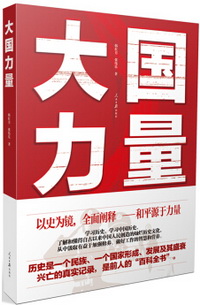 书  名：《大国力量》

作  者：韩红月，张伟乐

ISBN  ： 9787511546395

出版社：人民日报出版社

定  价：39.80元
全军政治工作会议上提出，要把握新形势下铸魂育人的特点和规律，着力培养有灵魂、有本事、有血性、有品德的新一代革命军人。本书根据这一重要指示精神撰写，从军人的血性到尚武精神，从尚武精神到民族精神。从我国历史中尚武精神的起源、产生、发展以及衰落、回归，到现代和平年代如何正确理解尚武精神——和平源于力量。
内容简介
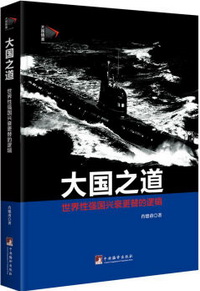 书  名：《大国之道：世界性强国兴衰更替的逻辑 》

作  者：肖德甫

ISBN  ：9787511726773

出版社：中央编译出版社

定  价：56.00元
本书稿围绕20世纪是个怎样的世纪、20世纪在人类政治发展方面有哪些经验教训这个主题，对20世纪如火如荼的革命到波澜壮阔的改革、腥风血雨的战争到核恐怖下的和平、民族和国家的独立解放到国家和地区的现代化进程、全球化条件下的经济与科技发展到政治体制与公民文化建设、国际舞台上的大国博弈到全球合作等等，进行了十项专题性研究，希望为人们吸取20世纪的政治营养、把握21世纪提供一些帮助。尤其对于中国而言，身处于20世纪的全球背景之中，中国经历了辛亥革命、五四运动、争取建立独立国家的斗争以及在中华人民共和国成立后进行的各项改革。整个20世纪，人类绘制了恢弘的图景，也留下了丰富的政治遗产。这本书内容丰富，具有比较强的可读性。
内容简介
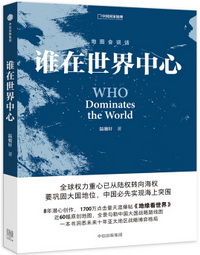 书  名：《谁在世界中心 》

作  者：温骏轩

ISBN  ：9787508674193

出版社：中信出版集团

定  价：49.80元
钓鱼岛主权归属设计的海洋权益有多大？
         美日为何频频在南海“搅浑水”？
        台湾问题的意义仅仅在于祖国统一吗？
        第一岛链对中国意味着什么？
        未来的世界中心在哪里？放眼世界，博弈是永恒的主题，但每个时代的大国博弈又有其自身的特点。天涯论坛国际观察代表人物温骏轩历时8年，以地理环境为切入点，以地图为工具，从地缘视角探讨了中国崛起路线。在地域上，他形象生动地解析了欧洲、东亚、东南亚、南亚等区域与中国的地缘政治关系；从时间上，他回顾了世界的历史，探讨了文明兴衰、民族兴亡的规律，为我们了解当今世界大国格局和未来国际趋势提供了一种全新的视角和更广阔的视野。
内容简介
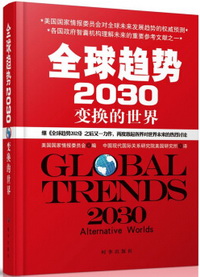 书  名：《全球趋势2030变换的世界》

作  者：[美] 美国国家情报委员会 中国现代国际关系 著 

ISBN  ：9787802329256

出版社：时事出版社

定  价：48.00元
《全球趋势2030:变换的世界》被译成多国文字，成为流行的国际问题读物之一。本书由美国国家情报委员会对全球未来发展趋势的预测，各国政府智囊机构理解未来的重要参考文献之一。此书是继《全球趋势2025》之后又一力作，再度激起各界对世界未来的激烈讨论。1 美国国家情报委员会自1996年就开始了关于全球未来发展趋势的系列研究，到这篇为止，已是第五份了。其前瞻性眼光及研究结果令人惊叹。2 这本书不仅适合专业人士和决策干部阅读学习，对于对全球形势及其发展趋势有兴趣的普通读者也能起到拓展视野、启迪思路的作用。能让我们自己更清楚地了解自己。3 对于非专业普通读者，读完该书后，可以增长全球知识、对全球发展趋势有初步了解。书中对中国的描述尤其留下了深刻印象：“中国在未来20年将比其它任何国家对世界有更大影响力。如果目前趋势持续下去，到2030年,中国将成为第二大经济体和数一数二的经济大国，也可能是自然资源进口国和环境污染国。”但也不能不看到现在“收入差距正不断扩大、社保体系严重滞后、商业管理乏善可陈、对国外能源需求巨大、腐败难除、环境恶化，形成了日益严重的社会压力。”从老外的角度给我们敲响了警钟！
内容简介
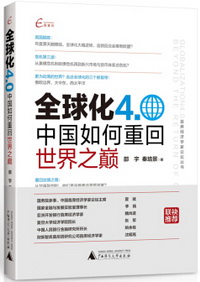 书  名：《全球化4.0——中国如何重回世界之巅》

作  者：邵宇，秦培景 著 

ISBN  ： 9787549585588

出版社：广西师范大学出版社

定  价：68.00元
此书立足中国，聚焦全球化，既是一部惊心动魄的经济史，又是一部了解现在国际经济格局和发展趋势的前沿著作。先从当下金融危机第三波谈起，接着切入“一带一路”战略，并沿着“一带一路”战略的核心区域和国家，分析其中蕴含的收益和风险，同时探讨美国主导的TTP、TTIP。接着纵向审视全球化1.0、2.0、3.0时代的特征，包括主导国家、标志事件、政治经济制度、交易方式、货币体系等，分析各自的优势和缺陷；并分析全球化4.0时代下的新剧本新特征，预见中国将重新回到世界之巅。最后，提出全球化4.0下的全球新议题，包括核武器扩散、恐怖主义、网络安全等高政治领域和气候、排放等低政治领域议题；以及中国在这些议题上的担当和行动。预测中国将走在全球治理的最前沿，构建新型国际关系和打造人类命运共同体。
内容简介
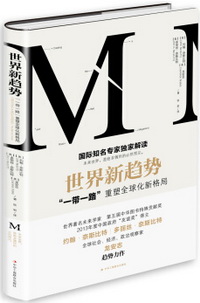 书  名：《世界新趋势：“一带一路”重塑全球化新格局》

作  者：多丽丝·奈斯比特，约翰·奈斯比特 龙安志 著

ISBN  ：9787515819839

出版社：中华工商联合出版社

定  价：49.00元
未来世界，是绝非偶然的必然预见。　　“一带一路”，是创造和引领世界趋势的决定性力量。　　本书作者以其丰富的国际经验，深厚的学识底蕴，详尽解读“一带一路”如何与世界创造、共享机遇，如何对现有全球化框架进行革新，把“一带一路”与世界的发展趋势对接。阅读本书，能够认清“一带一路”构想对中国与相关国家和地区的潜在意义，及其对投资者和企业的潜在影响，从而准确把握世界发展的未来大趋势。
内容简介
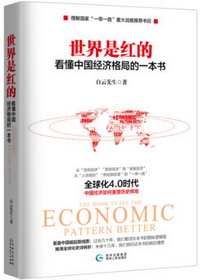 书  名：《“一带一路”：中国崛起的天下担当 》

作  者：白云先生

ISBN  ：9787221124913

出版社：贵州人民出版社

定  价：42.00元
从英国脱欧到特朗普上台，欧美政坛黑天鹅起舞，逆向全球化浪潮在欧洲和美国初现端倪，世界经济凛冬将至。自中国入世以来，世界经济“中国生产、西方消费”的模式难以为继，为防中国经济硬着陆，去产能、去杠杆、供给侧改革、一带一路、双创等顶层设计频频出台。
本书详解从新中国成立后的“活命经济”到“发财经济”的转变，以及对未来“老板经济”的展望，作者从经济、历史、文化等方面，多角度、多纬度地给出了“中国经济为什么有前途”这一命题的解答。
内容简介
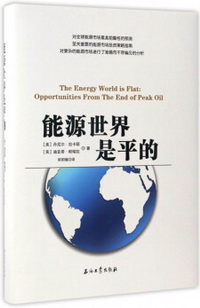 书  名：《能源世界是平的》

作  者：[美] 丹尼尔·拉卡耶、 迪亚哥·帕瑞拉 

ISBN  ：9787518317417

出版社：石油工业出版社

定  价：88.00元
《能源世界是平的》以高风险金融领域为基础，探索了能源市场的历史，对过去和当下能源市场的变革进行了比较。《能源世界是平的》揭示了导致能源世界平面化和全球化的10种力量，这也是10条能够直接应用于原油和能源市场的重要法宝。《能源世界是平的》既全面深入，又通俗易懂，适合高级决策者、能源专家、专业人士和对相关问题感兴趣的广大读者阅读参考。
内容简介
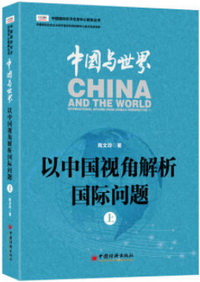 作为一位中国高端智库学者，作者以一个中国经济学家、政策研究者和决策咨询服务者的视角研究相关国际战略，研究世界经济形势的演化，研究中国与世界的互动，研究中国的对外开放战略，研究如何使“他山之石用以攻玉”。作者把这些不同时期、不同视角、不同领域和不同表达方式的研究成果梳理出来，其中包括呈送党中央、国务院领导参阅，并对决策起到推动作用的内部报告（包括已经解密的内部报告）；包括中国与世界重大问题所作的专题研究报告；保留在公开报刊杂志上发表的重要文章和在一些重要会议上的发言，呈现了这些研究的独特价值，以及在历史瞬间留下了一些可贵的思考和曾经推动相关工作的资政启民的建议。
　　在“国际战略问题研究”这部分，主要收入了作者近年来在中国国际经济交流中心所做的并公开发表的一些战略性、前瞻性、储备性和对策性的国际重大战略问题的研究成果。这些研究需要跳出经济看经济，跳出中国看世界，围绕国家战略进行跨界研究，对智库研究者既充满挑战，又是进行创新研究、拓展研究和高水准研究的新机遇，这无疑也是提高服务决策能力的新要求。
　　在“国际经济问题研究”这部分中，主要收入作者围绕国际经济中一些重大问题取得的研究成果。
　　在“国际贸易与对外开放”这部分中，大部分是作者在国务院研究室工作期间的相关研究成果，除了在报刊上公开发表的文章和作者在一些会议上的发言，均为提供决策参考的《送阅件》《研究报告》和《决策参考》，其中不少得到国家领导同志的重视和批示，一些转化为国家战略或政策。
　　第四部分则为“国外考察”。包括作者十几年来围绕一些重大问题在相关国家进行的深度调查和专题报告。如《“一带一路”赴俄罗斯、哈萨克斯坦、土耳其考察报告》，是中国国际经济交流中心关于《一带一路战略构想研究》重大课题的研究成果之一。
内容简介
书  名：《中国与世界：以中国视角解析国际问题》

作  者：陈文玲

ISBN  ：9787513639170

出版社：中国经济出版社

定  价：110.00元
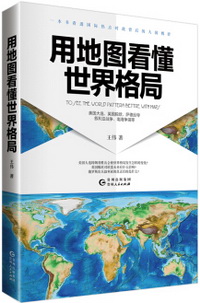 书  名：《用地图看懂世界格局 》

作  者：王伟

ISBN  ：9787221138224

出版社：贵州人民出版社

定  价：42.00元
美国大选、英国脱欧、俄罗斯出兵叙利亚、在韩国建立萨德反导……所有这些问题，如果只通过新闻报道或媒体评论来寻找答案，显然太过肤浅片面，只有结合地理、历史等知识，从地缘、经济、军事等方面进行多纬度、多平台、多角度的分析，才能更全面地看清问题的本质。比如，英国为什么既不想欧盟各国太团结、又不想他们太分裂？俄罗斯和土耳其纷争的背后有什么样的利益纠葛？美韩每次军演为什么要选在朝鲜农忙季节……其实，这些问题的背后都着鲜为人知的故事。
内容简介
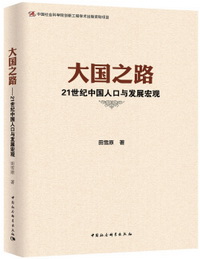 书  名：《大国之路：21世纪中国人口与发展宏观 》

作  者：田雪原

ISBN  ：9787516194317

出版社：中国社会科学出版社

定  价：88.00元
《大国之路：21世纪中国人口与发展宏观》主要抓住对社会经济发展具有影响力的人口问题，特别是人口数量变动与启动消费，劳动年龄人口在越过刘易斯拐点以后对经济转方式、调结构的影响，人口老龄化对经济发展速度、养老社会保障改革的制约，推进城市化如何打破城乡二元体制，提升人力资本必须改革应试教育，以及协调人口与资源、环境可持续发展等事关发展全局等问题，做出有深度的分析和阐发。是一部理论厚重与现实相结合、历史延伸与当前热点相结合、国际借鉴与中国国情相结合的创新性研究成果。
内容简介
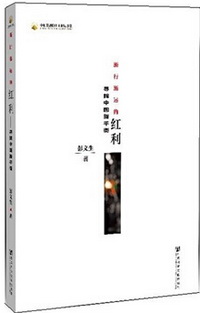 书  名：《渐行渐远的红利——寻找中国新平衡 》

作  者：彭文生

ISBN  ： 9787509744246

出版社：社会科学文献出版社

定  价：58.00元
中国改革开放30年来并行或先后释放出的人口红利、制度变革红利、全球化红利，都将并行或先后面临见顶回落的趋势，因循这些发展机遇时期形成的分析框架来思考未来的增长，难免会陷入惯性与定式，从而出现较大的偏差。本书力图建构适应“后红利时代”的宏观经济分析框架；在此框架下，相应地、分主题地分析中国宏观经济领域若干重要议题；最终，引领读者去探索中国经济新平衡的路径。          本书是作者结合自身长期的工作经验，特别是近距离、实际地观察，了解中国宏观经济的发展，写下的个人总结与思考。全书分为十个部分，开篇从宏观经济分析框架谈起，奠定了本书写作的学术规范基础，并为读者指出了理解中国宏观领域经济现象、发展规律的分析框架；第二章内容聚焦在中国的人口问题上，明确地指出了中国现今及未来的人口结构具备的宏观经济含义；从人口延伸开，第三章谈到了中国经济增长的长周期与短周期的区别及相互联系，为理清长期的结构性经济问题和短期的亟待解决的问题提供了思路；随后，作者探讨了经济结构的失衡与再平衡问题，为调整长期发展方式奠定了思想基础；对中国货币发行信用、通胀难题以及房地产泡沫的探讨体现了本书着手解决当前宏观经济领域热点问题的意图，并由此阐发了作者观察后的独特思考；由此，作者介绍了人民币的再平衡之路以及中国城镇化的新机遇与新挑战；最后一章，作者总结了上述各个领域的发展问题及特色，提出了“中国新平衡——转型的政策路径”。
内容简介
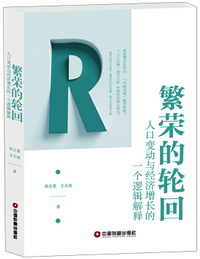 书  名：《繁荣的轮回 人口变动与经济增长的一个逻辑解释》

作  者：周天勇、 王元地

ISBN  ： 9787504764355

出版社：中国财富出版社

定  价：58.00元
自2008年以来，中国经济中的“人口红利”消耗殆尽，每年8%以上增速的“中国奇迹”风光不再。未来15-20年，中国经济能否保持中高速增长？通过调整人口政策，能给经济增长带来哪些新动力？本书以独特的视角，从研究中国经济发展的“人口因素”入手，借鉴世界各国经验教训，揭示了中国经济下行的深层次原因，提出了中国人口政策方面的“生育管制”和“流动管制”带来的各种不利经济增长的后果，为各级政府制定促进经济增长的经济政策与改革方案，提供了一条崭新的思路。
内容简介
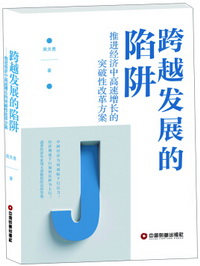 书  名：《跨越发展的陷阱 》

作  者：周天勇

ISBN  ：9787504764362

出版社：中国财富出版社

定  价：68.00元
目前，中国经济增速明显放缓，下行危机不断增大。如何跨越这发展的陷阱？“新常态”下，如何通过深化改革，推进经济实现中高速增长？本书剖析了中国经济增长速度下行的三方面内在原因，解读了经济下行的各种风险，分析了扭转风险所面对的优势，并结合对中国经济增长的历史回顾，对中国经济发展大势做出预判，提出中国实体经济降成本政策及其配套改革方案，阐述了实现经济增长的突破性和基础动能性体制改革、改革体制与盘活存量、开放和拓展增长领域的体制改革、对外经济开放改革等方案性措施，是各级经济政策的设计者、改革方案的制定者以及所有关注中国经济发展读者的必读力作。
内容简介
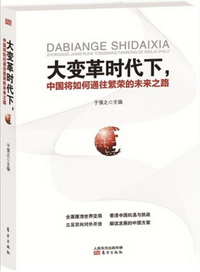 书  名：《大变革时代下，中国将如何通往繁荣的未来之路 》

作  者：于慎之

ISBN  ： 9787506094948

出版社：东方出版社

定  价：68.00元
本书着眼于当前世界形势下的中国发展问题，选辑了一批专家学者、领导干部和媒体记者的文章，帮助我们深度解读当前世界形势，从对外开放与我国发展新动能、世界视角下的中国理念和中国方案、软实力与中国新形象、中国企业走出去、与世界共享创新机遇、中国的扶贫脱贫之路等角度，阐述世界变局下的中国发展问题，为您拂去世界乱象掩盖下的种种“雾霾”，探索中国未来通往繁荣的道路，努力为各级政府和领导干部研判世界与中国的经济形势、做好经济发展工作提供有力的借鉴参考。
内容简介
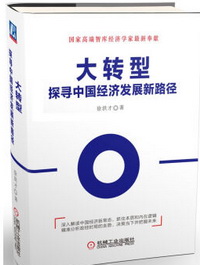 书  名：《大转型：探寻中国经济发展新路径 》

作  者：徐洪才

ISBN  ： 9787111559740

出版社：机械工业出版社

定  价：78.00元
本书分为七章，从近三年的经济形势与政策分析、中国经济新常态的挑战与对策、中国金融改革开放与创新、中国经济走向世界和中国参与全球经济治理的角度，系统分析了中国经济进入“大转型”时期出现的问题，面临的挑战，并提出应对策略，促使读者对中国经济发展新路径进行深入思考。可供政府工作人员及对中国经济热点感兴趣的广大读者阅读和参考。
内容简介
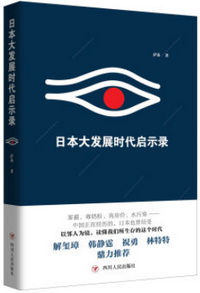 书  名：《日本大发展时代启示录 》

作  者：萨苏

ISBN  ：9787220099434

出版社：四川人民出版社

定  价：45.00元
1955年，日本爆发森永毒奶粉事件，利欲熏心的厂商使用了含有剧毒成分的添加剂，造成一百余名幼儿死亡，一万多人中毒。 　　1956年，水俣病事件爆发，不良企业无序排放污染，造成当地大批人员中毒。 　　2001年，一名叫做宅间守的凶犯进入大阪池田小学，连续杀害8名小学生。 　　日本因为甲醇假酒曾造成数万人死亡或致残。 　　日本的医院血库曾几乎完全被“血头”控制，卖血造成的传染疾病给患者雪上加霜…… 　　每一起案件背后，都让我们看到今天发展中国家，包括我们自己的影子，也让我们深切地感受到人在社会大发展中的挣扎与无奈。 　　戴季陶曾经感叹过：“日本已经把我们解剖过无数次了，但我们还不曾将他们解剖一次。”他的感慨，源于日本侵华的大背景下，国人对这个敌手仍然一无所知。今天，我们依然有必要去解剖日本一次，目的是读懂我们所生存的这个时代。
内容简介
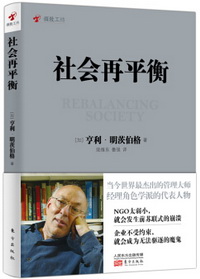 书  名：《社会再平衡》

作  者：[加] 亨利·明茨伯格 著 

ISBN  ： 9787506081689

出版社：东方出版社

定  价：38.00元
明茨伯格认为，一个健康的社会是建立在三个支柱上的：尊重政府的公共部门， 负责任的企业私营部门和强劲的自愿协会（非营利组织、非政府组织等）。要达到人性化的平衡的社会，必须实现这三个部分的平衡。《社会再平衡》一书则为建立一个平衡社会提供了强有力的说明以及如何做的路线图。
内容简介
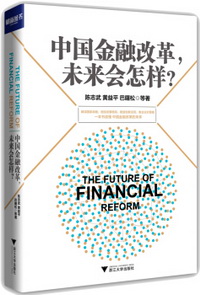 书  名：《中国金融改革，未来会怎样？ 》

作  者：陈志武，黄益平，巴曙松 著 

ISBN  ： 9787308166652

出版社：浙江大学出版社

定  价：49.00元
“十三五”开局，供给侧结构性改革对于经济结构转型升级和可持续发展意义重大，成为未来经济发展行稳致远的核心。推进供给侧结构性改革，中国需要更为成熟的金融体系——一个能更好地配置资本，并能应对日渐上升的市场压力的体系。
         本书集合陈志武、巴曙松、黄益平、吴晓灵等财经大家，共论金融市场化改革与创新的未来之道。本书分为四个板块，反映国内的经济学家对以下问题的思考：金融创新与国家战略；金融科技新生态与新空间；区块链应用的挑战与机遇；，金融监管的完善与重构。
内容简介
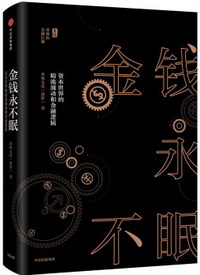 书  名：《金钱永不眠：资本世界的暗流涌动和金融逻辑》

作  者：香帅无花（唐涯） 著 

ISBN  ：9787508671635

出版社：中信出版集团

定  价：48.00元
《金钱永不眠》，资本市场观察、经济改革大势、金融史、金融常识在笔下流转，人来人往好不热闹，人间烟火也别有趣味。
          在《金钱永不眠》中，她写韩国经济改革，犹如镜子里看中国的改革；她写商人的历史地位，写哪个朝代适合安放马云；她写中西方的金融发展脉络，写香港金融经济历史的客途秋恨；她写美国股灾，写A股市场惊心动魄几十年，写2015年的熔断三部曲，写万科宝能；她也写资产证券化，写蚂蚁花呗、京东白条，写期权和存款保险制度，用白话写现代金融学理论与常识…… 
           在香帅笔下，金融市场和经济现象都是有温度的，有知识也有情怀。江湖熙熙攘攘，有金钱、有情感，有朋友、有陷阱，有资本冷漠、有古道热肠。翻开《金钱永不眠》，你犹如在看一幕幕资本操控的剧，一边看，一边叹息，一边回味，读出一个不一样的金融江湖。
内容简介
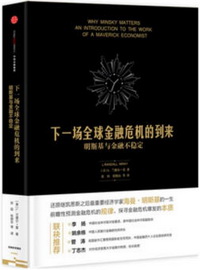 书  名：《下一场全球金融危机的到来》

作  者：[美] L.兰德尔·雷 著

ISBN  ： 9787508659473

出版社：中信出版集团

定  价：49.00元
可能，没有任何一个经济学家能像海曼·明斯基（1919-1996）那样因全球金融危机而大放异彩。尽管少数经济学家在2000年提出要警惕风险，但明斯基早在半个世纪之前就提出了前瞻性的预测与提示，创立了著名的金融不稳定假说。然而时至今日，明斯基依旧被排除在主流经济学派以外。很少有人能深刻了解其著作，更少有人能充分理解其理论的重要性。《下一场全球金融危机的到来》用通俗易懂的语言，首次为广大读者生动再现了这位特立独行经济学家的真知灼见。本书作者L.兰德尔·雷向我们展示，理解明斯基的理论不仅能帮助我们预见下一次危机的来临，而且我们也许能提前采取举措以预防危机发生。
　　正如雷所阐述的，明斯基重要的观点是“稳定中内含着不稳定”。当我们似乎实现了强劲、稳定的经济增长时，这已经为经济崩溃埋下隐患。在金融危机爆发前，主流经济学家力图证明经济较之前更加稳定，但他们的预测彻底错误，因为他们完全漠视了明斯基在此领域的洞察力。《下一场全球金融危机的到来》中，作者还介绍了明斯基对于货币与银行、贫穷与失业、资本主义的进化发展历程，以及对金融体系改革、促进经济稳定的政策建议。
内容简介
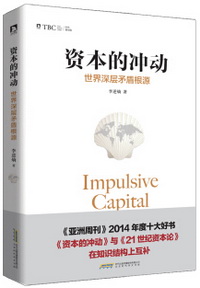 书  名：《资本的冲动：世界深层矛盾根源 》

作  者：李逆熵

ISBN  ：9787569911091

出版社：北京时代华文书局

定  价：48.00元
本书深入探讨了整个资本主义制度的始源、特征、本质和可持续发展诸问题，试图揭示“世界深层矛盾的根源”。通过对历史现象和进程的分析指出，资本总是无休止的“逐利”，并在逐利的过程中，牺牲了人的尊严和生活，破坏了大自然，加速了地球暖化。用八个字来形容资本主义本质以及酿成的恶果就是：“利竞资膨、毁灭世界”。
          全书以马克思主义理论为蓝本，同时吸收了国外有关资本研究的新成果和主流思潮，以资本为论证原点和研究重点，回顾了资本和资本主义发展的历史，从批判的角度，浓墨重彩地对当前资本市场和资本主义世界各种尖锐矛盾进行了深度剖析，并尝试从制度层面和技术层面提出资本主义重建或改良思路和举措。这些主张和思路，对于解决当前世界经济和社会发展中面临的突出矛盾，具有启迪价值。
         本书高屋建瓴、大开大合，把资本主义置于人类发展史的宏观架构中对照分析，并阐述了世界变化的特点和指出了人类应该努力的方向，具有相当的思想高度和深度。
内容简介
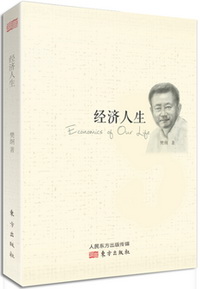 书  名：《经济人生 》

作  者：樊纲

ISBN  ： 9787506089616

出版社：东方出版社

定  价：45.00元
樊纲结合自己的人生经历，以经济学理论解读人生——在诸事不可兼得的“边际条件”下，人们应该如何做出选择；用“收益与成本”的理论分析，年轻人应该满足于“闲暇”，还是应该对成就怀有“偏好”；“理性人”都在追求一种使幸福最大化的“最优选择”，却为何出现了各种各样的“活法”……“庸庸碌碌”是一辈子，“轰轰烈烈”也是一辈子。读过本书，你将以更理性的态度审视人生，做出更聪明的人生选择。
内容简介
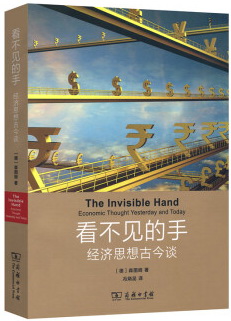 书  名：《看不见的手：经济思想古今谈 》

作  者：[德] 森图姆

ISBN  ： 9787100101288

出版社：商务印书馆

定  价：39.00元
《看不见的手：经济思想古今谈》是一本深入浅出、脉络清晰又趣味盎然的经济思想史读物。书中涵盖西方经济学所有关键概念和理论；介绍经济学大家的思想和生平逸事；结合现实，帮助读者发现和理解身边的经济学，比如：应该由谁为环境污染埋单？结构性变化给我们带来了什么样的烦恼？德国关税法如何巧妙地仅仅促进瑞士牛的进口？什么人应该纳多少税？为什么政府的良好意图有时会带来负面后果？　　《看不见的手：经济思想古今谈》既可作为非专业读者的入门指南，也可供专业人士常备参考。
内容简介
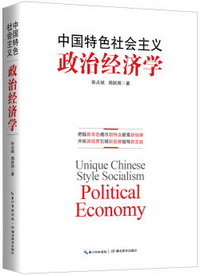 书  名：《中国特色社会主义政治经济学 》

作  者：张占斌，周跃辉 著 

ISBN  ：9787556410439

出版社：北京联合出版公司

定  价：48.00元
本书作者根据多年的研究成果，将中国特色社会主义政治经济学概括为十论，对中国特色社会主义政治经济学的形成过程、深刻内涵、创新成果等进行了阐释，包括本质论、制度论、发展论、改革论、市场论、新常态论、“四化同步”论、开放论、民生论、扶贫论等，并对中国特色社会主义政治经济学的重大原则进行了论述，深刻阐明了中国特色社会主义政治经济学诞生于中国、发展于中国、服务于世界，为中国和世界社会主义市场经济实践提供理论支撑和科学指导，是指引当代中国不断解放和发展生产力的科学理论，是引领社会主义市场经济持续健康发展的实践指南。
内容简介
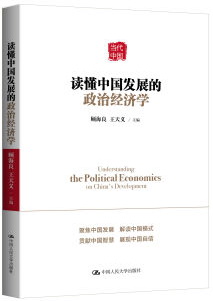 书  名：《读懂中国发展的政治经济学 》

作  者：顾海良，王天义 编 

ISBN  ：9787300236285

出版社：中国人民大学出版社

定  价：48.00元
《读懂中国发展的政治经济学》回答和揭示了什么是中国“发展的”政治经济学、中国特色社会主义政治经济学的重大原则是什么、怎样实现发展等当今条件下具有重大意义的根本性问题。本书通过论述指出，以习近平同志为核心的党中央形成了一系列治国理政的新理念新思想新战略。其中，从“新常态”“新发展理念”到“创新驱动发展战略”“供给侧结构性改革”再到“一带一路”“以人为核心的新型城镇化”，凝聚着对经济规律、发展规律的思考，构成了中国特色社会主义政治经济学的重要内容。
内容简介
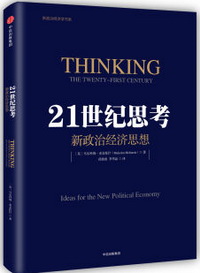 书  名：《21世纪思考：新政治经济思想 》

作  者：[英] 马尔科姆·麦金托什

ISBN  ：9787508666198

出版社：中信出版访华团

定  价：52.00元
通过一系列复杂而深远的理论交融和反思，《21世纪思考》用富有启发性的语言，激励我们去面对建立新型全球政治经济体系所需要的五项变革。本书提出的五项系统性变革包括：全球化与地球意识，科学的平衡与敬畏，和平与女性化的决策，制度机构的重组，进化、适应与学习。这五项变革之间彼此相联系，但是把这些变革作为整体放在一起进行剖析，是十分罕见的。
　　《21世纪思考》认为，这五项变革已经开始发生，但还需要加速推进。结合科学、哲学、政治学和经济学，本书尖锐地质疑了资本主义当前的模式，呼吁世界各国构建新秩序。当新自由主义经济所构建的体系走向失败，本书提出的新体系就应该成为构建新世界的新选择。本书不仅选取了全球企业可持续发展和社会责任运动的先锋视角，而且独创性地将理性分析、个人日志和批判反思融为一体，为21世纪的发展提供了一条突破性的前进道路。
内容简介
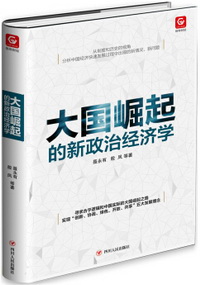 书  名：《大国崛起的新政治经济学 》

作  者：聂永有，殷凤

ISBN  ：9787220098970

出版社：四川人民出版社

定  价：46.00元
《大国崛起的新政治经济学》以经济学的基本理论分析中国崛起过程中的政治经济问题，内容涉及国家与市场、社会与个人之间的关系，以及产业转型升级、政策选择、资源环境、开放战略等问题；围绕党的十八届五中全会提出的“创新、协调、绿色、开放、共享”五大发展理念，寻求合乎逻辑和中国实际的大国崛起之路。
内容简介
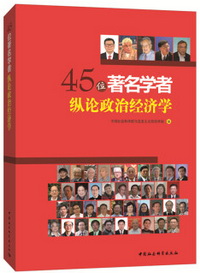 书  名：《45位著名学者纵论政治经济学》

作  者：中国社会科学院马克思主义研究学部 

ISBN  ：9787516190036

出版社：中国社会科学出版社

定  价：159.00元
本书是中国社会科学院马克思主义研究学部编写的著名学者纵论丛书第八本。中共中央政治局2015年11月23日下午就马克思主义政治经济学基本原理和方法论进行第二十八次集体学习。习总书记在主持学习时强调，要立足我国国情和我国发展实践，揭示新特点新规律，提炼和总结我国经济发展实践的规律性成果。根据习总书记讲话精神，中国社会科学院马克思主义研究学部组织国内著名专家学者就发展当代中国的马克思主义政治经济学进行了研究探讨，有重要的学术出版价值。
内容简介
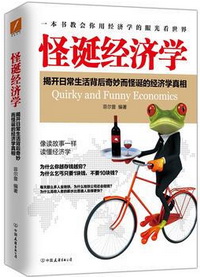 书  名：《怪诞经济学 》

作  者：菲尔普

ISBN  ：9787505739833

出版社：中国友谊出版公司

定  价：39.80元
为什么你越存钱越穷？为什么乞丐只要1元不要10元？每天那么多人坐地铁，为什么地铁公司还会赔钱？为什么长得好看的人犯罪概率会比较低？为什么渔翁要小鱼不要大鱼？……
          或许这些日常琐碎的问题在你看来是如此鸡毛蒜皮、荒诞不经，你从未在意，更别说仔细想想背后的原因。本书作者却以经济学的眼光切入，分析日常生活中大量有趣新鲜的案例，剥茧抽丝，步步深入，揭示其背后的经济学真相，让你像阅读侦探小说一样读懂经济学。
         读完这本书，你将恍然大悟，经济学如此深入我们生活的每一个角落，不仅仅是衣食住行，工作、感情、商业，方方面面无不囊括。你将轻松了解和洞悉日常生活背后的经济学原理和真相，逐渐形成经济学的思维方式。
内容简介
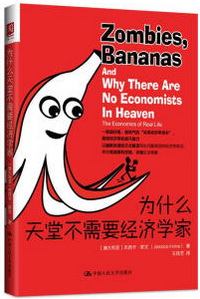 书  名：《为什么天堂不需要经济学家 》

作  者：[澳大利亚] 杰西卡·欧文

ISBN  ： 9787300224282

出版社：中国人民大学出版社

定  价：39.00元
一部简单有趣、轻松有料的“另类经济学读本”，展现经济学的超凡魅力。         以幽默诙谐的方式解读民生问题背后的经济学常识，帮你炼就犀利双眼，识破生活怪象。         从古至今、从帝王将相到市井小民都想搞清楚经济学究竟是怎么一回事，但是那些吓人的、深奥的专有名词、错综复杂的关系，使得为数众多的非经济学专业的我们望之却步。《悉尼先驱晨报》前任资深财经记者杰西卡·欧文深知我们求知若渴的忧虑恐惧，因此改以轻松的说法、生活化的实例来帮助我们了解经济学。          杰西卡·欧文无疑炼就了一副火眼金睛，那些晦涩难懂的经济学理论，让普通人云里雾里的经济学事实，被她“翻译”成了你我生活中有趣的事实和怪诞的现象，直指政治和经济生活中的核心争议，难怪此书被称为“半部经济学课程”。即使没有经济学常识的人们在下班后小聚时，或周末的BBQ上，也能摇身变为深刻的评论家。
内容简介
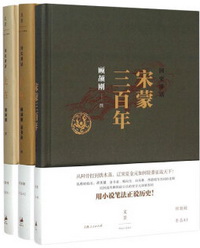 书  名：《顾颉刚国史讲话全本 》

作  者：顾颉刚 著 

ISBN  ：11870324

出版社：上海人民出版社

定  价：111.00元
上古，在一般人的概念里，那里有各种瑰丽动人的神话与传说，例如盘古开天地、女娲巧补天、伏羲创八卦、神农尝百草，以及尧舜禅让、大禹治水，等等。几千年来，这些传说被当成信史影响着一代又一代人。可是，真的是那样的吗？　　还有夏商周，除了夏启夺位、商汤灭桀、文王伐纣，以及比干剜心、姜尚钓鱼、周公吐哺等君圣臣贤的故事，还有似是而非的“奴隶社会”的定性外，记忆中似乎再无其他深刻的烙印。然而，这一段几乎长达两千年的历史，真的仅此而已吗？　　钱穆的伯乐，谭其骧、童书业、杨向奎、白寿彝等史学大师的老师，在民国史学界长期坐着第一把交椅的历史学家顾颉刚带着满腔诚意轻松开讲。原来，上古的真义，并非三皇五帝的传说，不是商汤文王的圣贤故事，而是你我血脉所系的“华夏”与“国家”的诞生……
内容简介
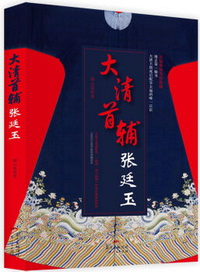 书  名：《大清首辅张廷玉 》

作  者：寒山客

ISBN  ： 9787218112299

出版社：广东人民出版社

定  价：35.00元
长篇历史小说《大清首辅张廷玉》塑造了以张廷玉为主要代表的康雍乾三朝名臣群像，以张廷玉的出生、成长、成熟到衰老的人生轨迹，展示康熙、雍正、乾隆三朝的官场变迁，君权与相权、儒臣与酷吏、满汉相争及融合与他待人处世、齐家修身的故事情节。以传记体的视角，微观而集中地审视了张廷玉从秘书到首辅的人生棋局，展示个人命运与所处时代的关系，他们的成败与得失，气节与无行，高傲与卑微，力量与软弱，得意与无奈。令人读来，或喟叹，或会心，或茫然，或沉思。可当人生镜子严肃地看，也可当历史故事好玩地读。
内容简介
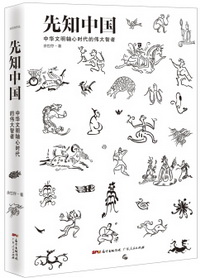 书  名：《先知中国：巨变来临，我们如何自处》

作  者：余世存

ISBN  ： 9787218113180

出版社：广东人民出版社

定  价：48.00元
《先知中国》是先秦时代的专题史、人物纪传史，作者选其中29位人物的预言为中心展开，并对预言本身予以分析，说明一人、一国都有命运轨迹，我们耳熟能详的重大中国史实多被先知们预言过了。　　本书填补了中国史叙事领域的空白，让读者领略先知预言后世的神奇能力，其关乎生死大事的预言对读者有警示意义：在时代的巨变里把握自己，看清命运。
内容简介
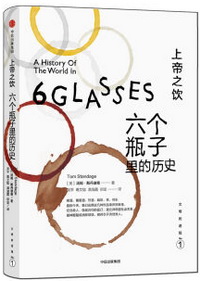 书  名：《上帝之饮·六个瓶子里的历史》

作  者：[美]汤姆·斯丹迪奇 著 

ISBN  ：9787508650999

出版社：中信出版集团

定  价：39.00元
啤酒、葡萄酒、烈酒、咖啡、茶、可乐，这六种最常见的饮品，已远远超出了自身的物理属性：它们曾充当货币、用于宗教仪式、象征党派政治立场、引发哲学及艺术灵感、彰显上流社会的权贵，甚至成为征服异国或平息内乱的武器，也抚慰着普通民众的艰难岁月，它们深刻影响着世界历史不可逆的进程。
          啤酒曾被人们当作工资和货币，一度成为财富和繁荣的象征，却如何被葡萄酒从“文明饮品之冠”的宝座上赶了下来，取而代之？
          作为曾经最强盛最伟大的民族、茶文化的前驱，中国却为何会遭到毁灭性的的殖民化侵袭？令人发指的鸦片战争摧毁了腐败的清政府并加速了英帝国的强大繁荣，这一切与茶叶又有何关系？
           当今的社交新宠可乐，如何由一杯冒泡的苏打水成为拥有全世界粉丝的美国国饮？
           本书作者汤姆·斯丹迪奇，以独特而敏锐的视角，通过大量翔实丰富的史料记载，生动描绘了这些饮品在人类历史发展的关键时期所扮演的角色，以及它们如何成为全世界都无法抵挡的魅力之饮。
内容简介